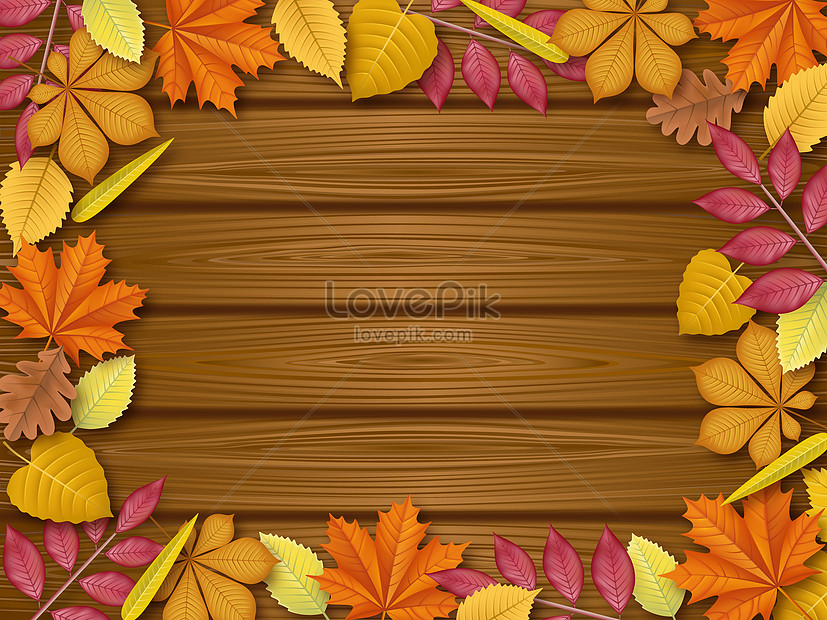 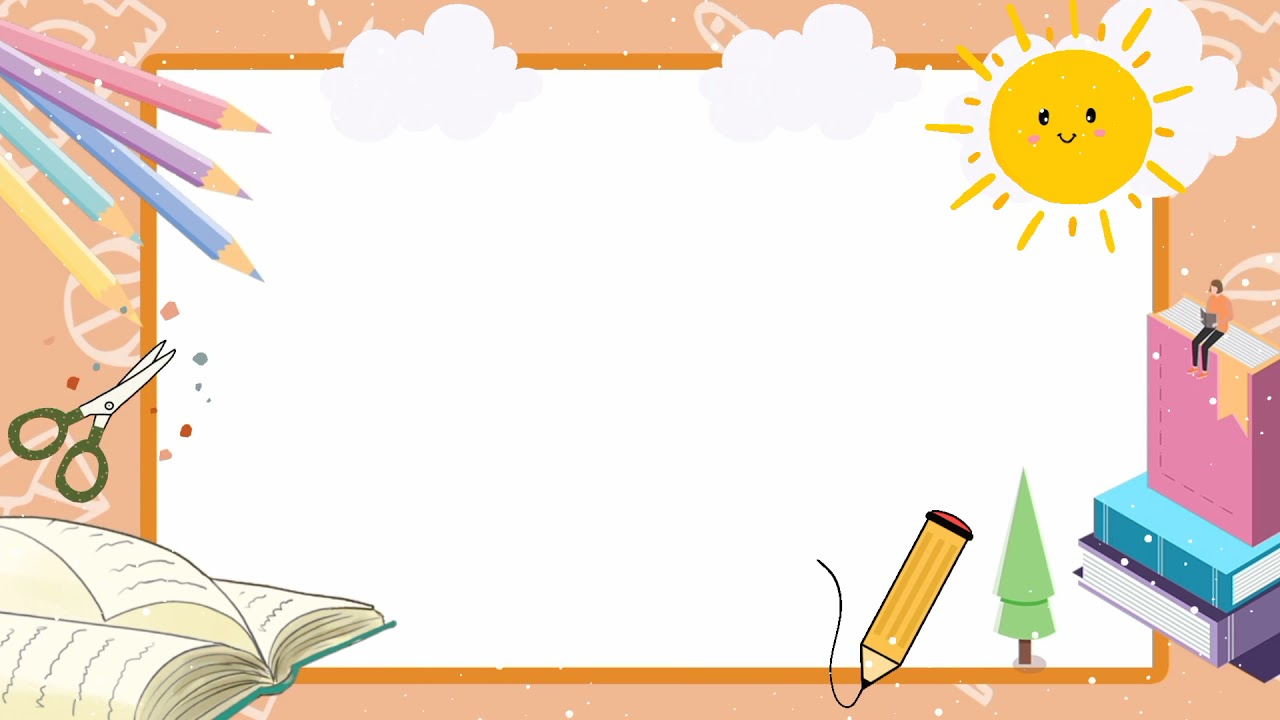 UỶ BAN NHÂN DÂN QUẬN LONG BIÊNTRƯỜNG MẦM NON HỒNG TIẾN
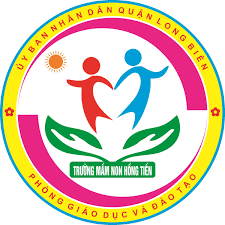 LĨNH VỰC : PHÁT TRIỂN THẨM MỸ
HOẠT ĐỘNG TẠO HÌNH

                            Đề tài       : Vẽ tranh thuỷ ấn
                            Lứa tuổi  : Nhà trẻ (24 – 36 tháng)
                            Giáo viên : Đinh Thị Thu Hà


Năm học: 2023 - 2024
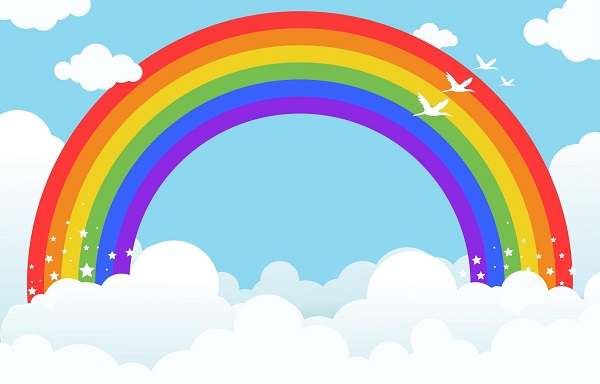 Xứ sở cầu vồng
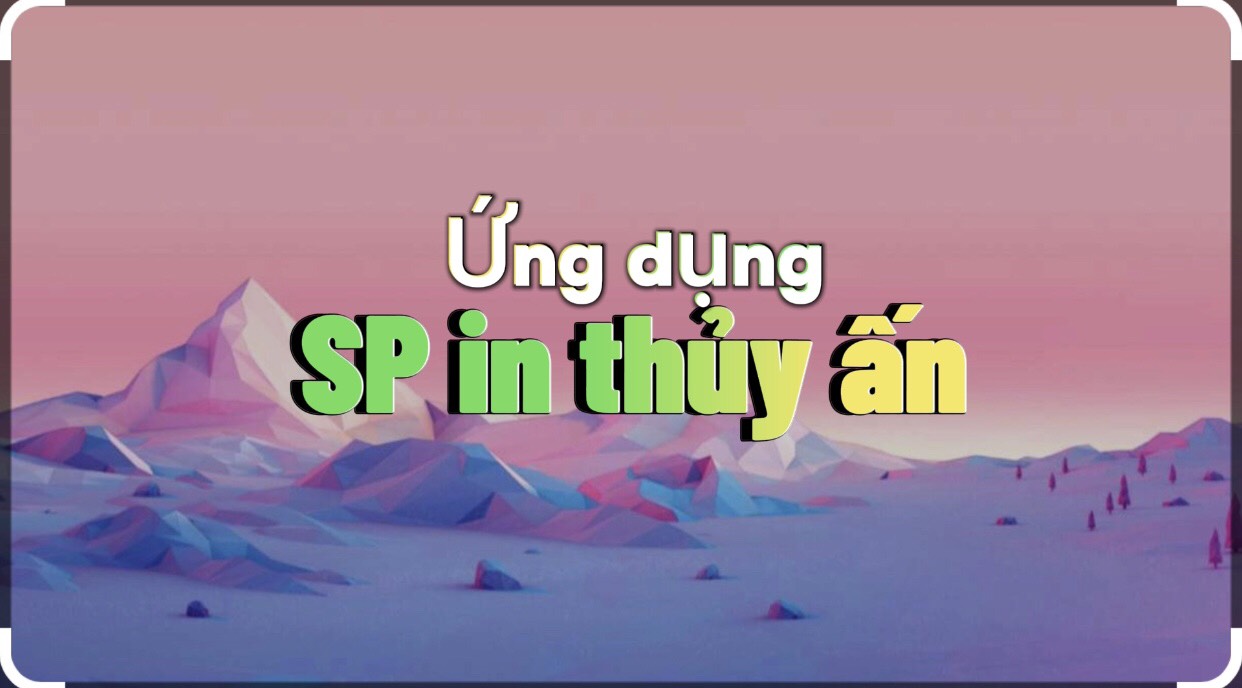 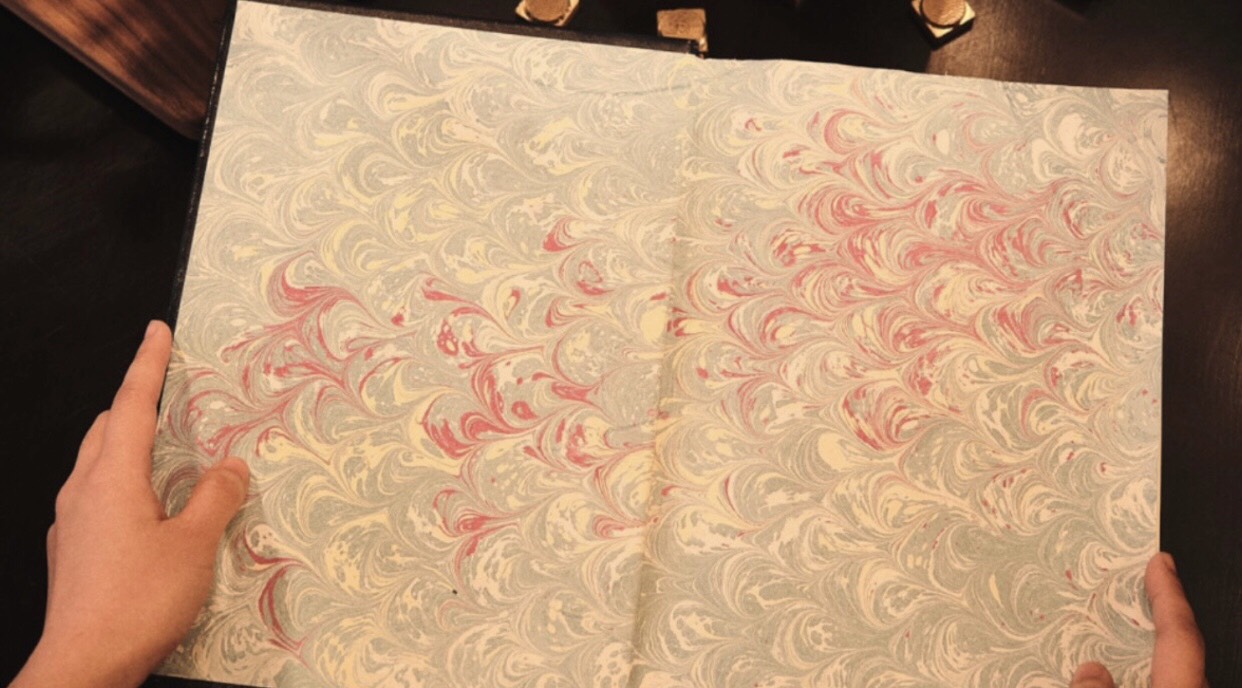 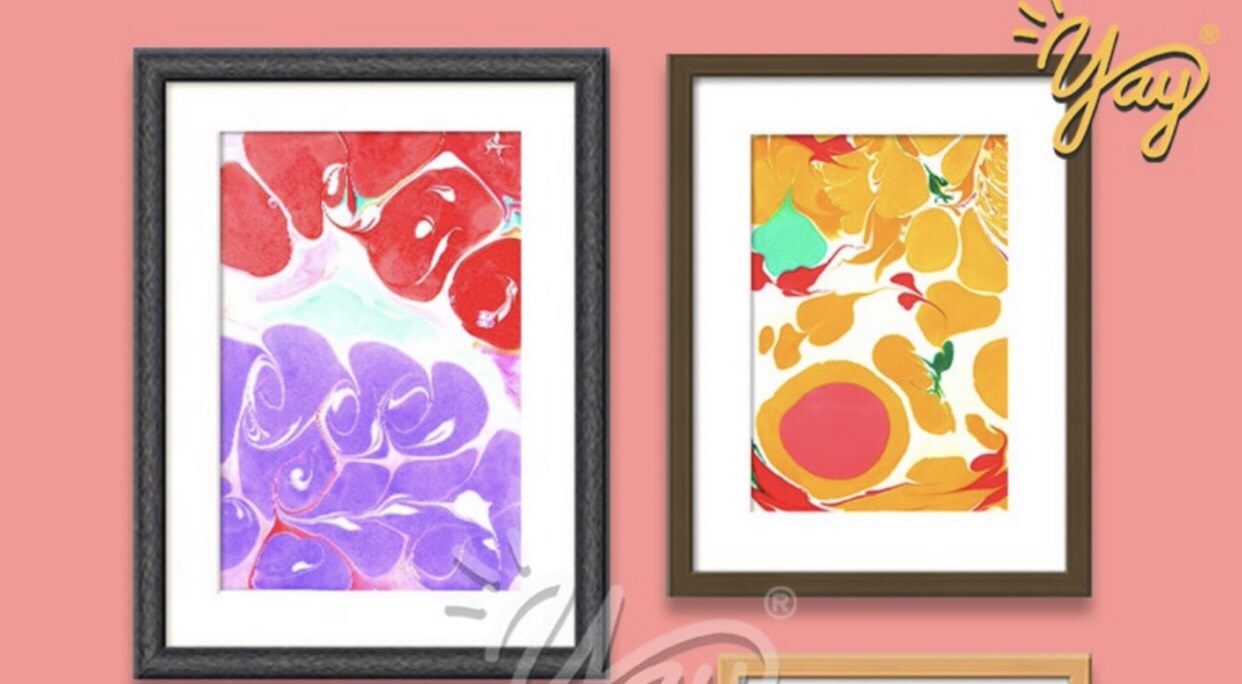 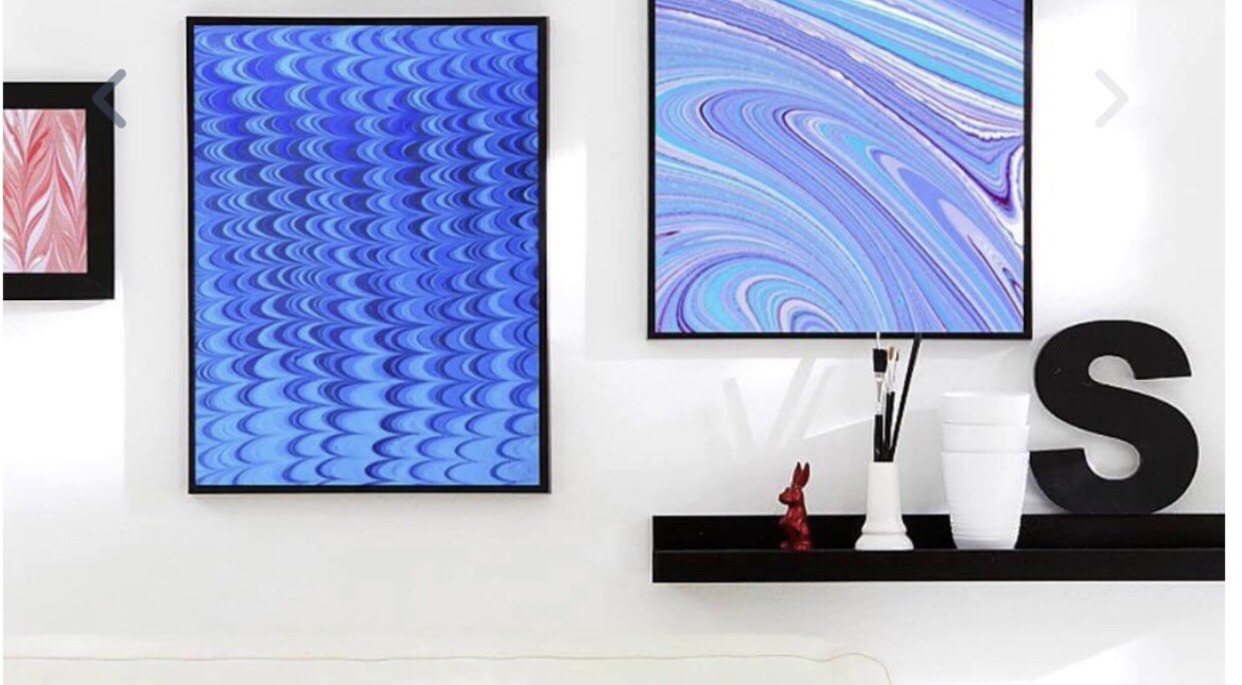 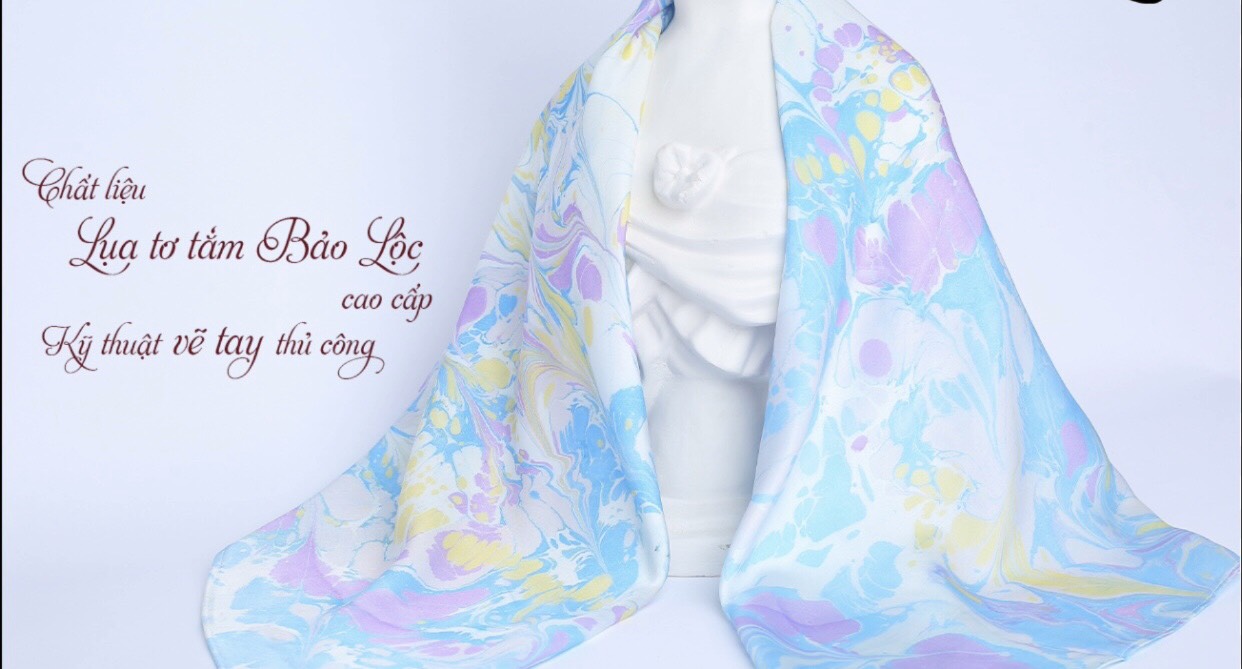 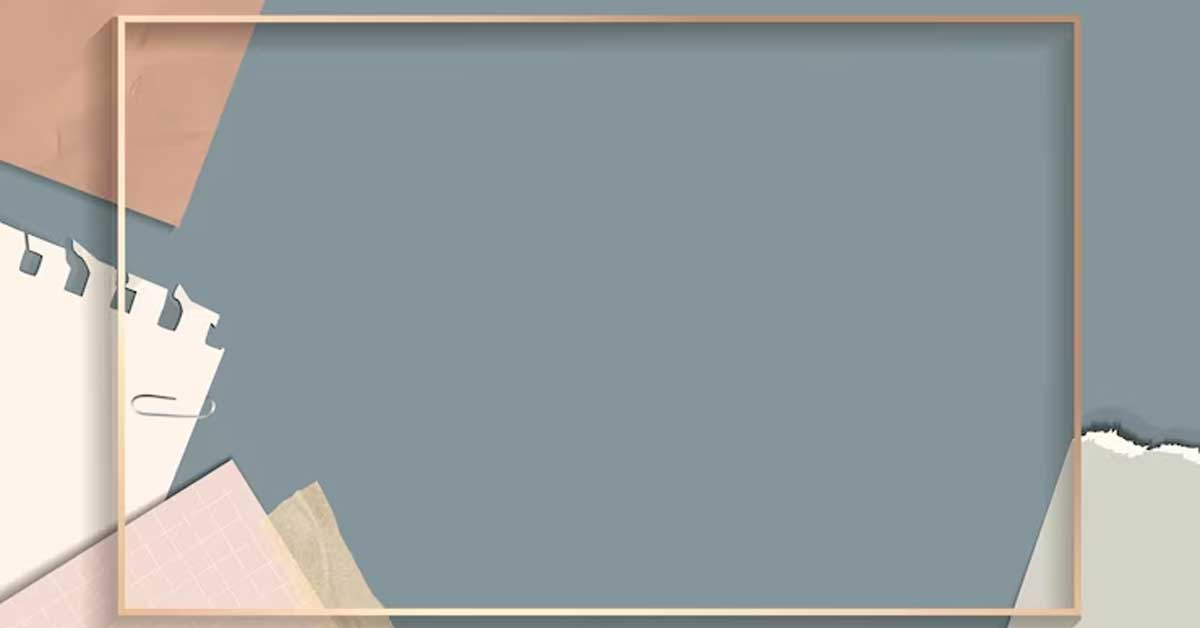 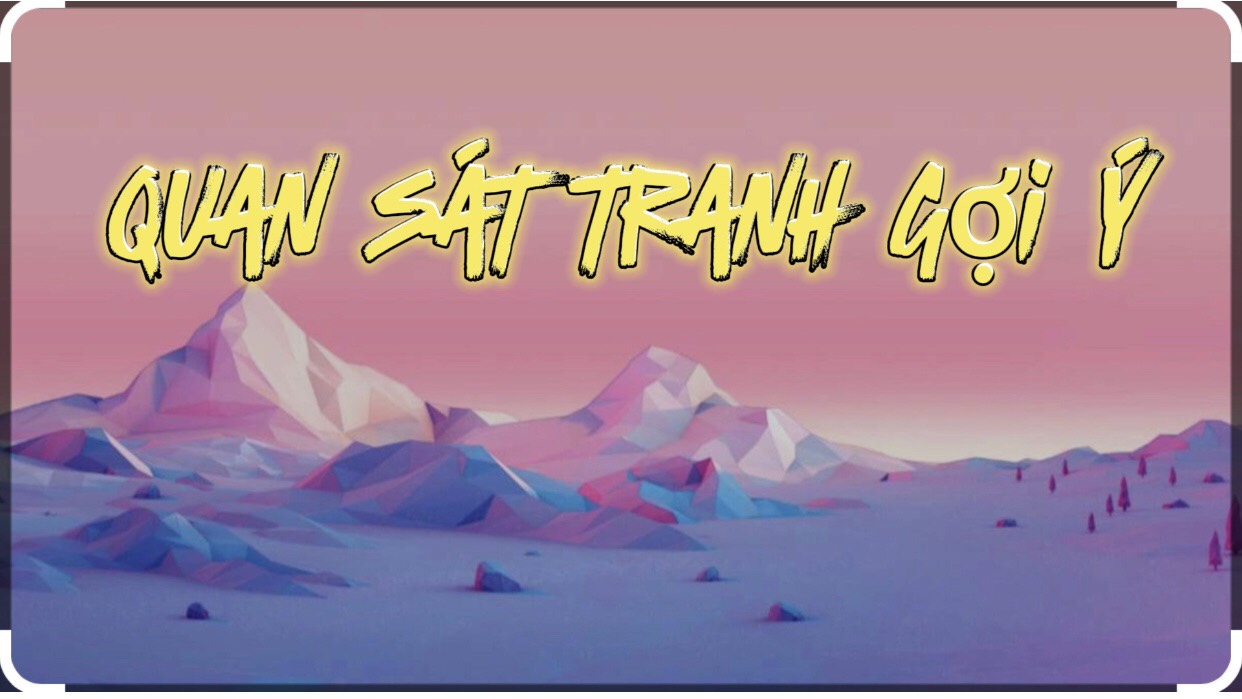 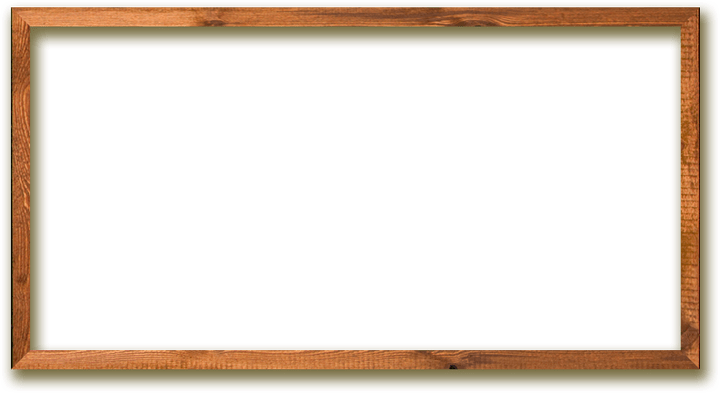 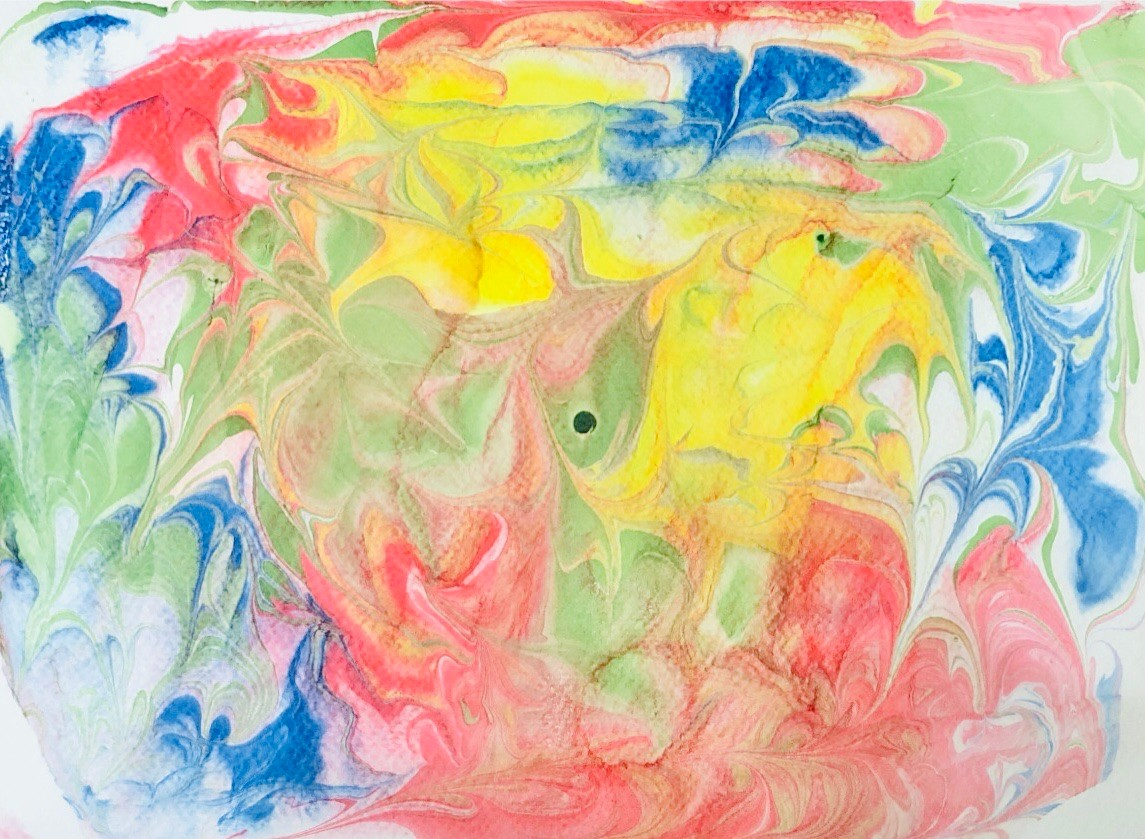 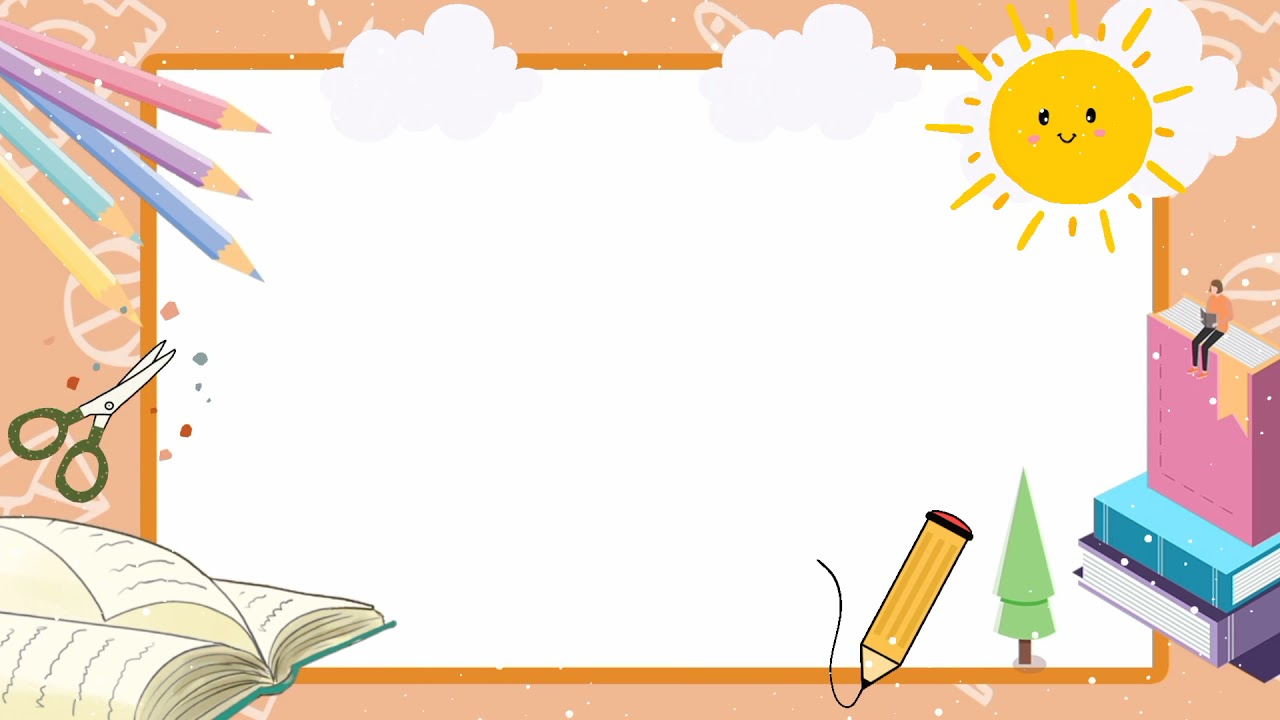 Cô hướng dẫn mẫu
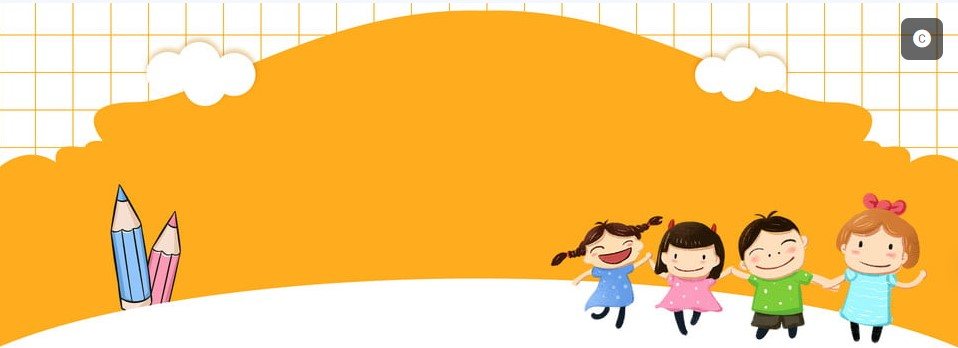 Trẻ thực hiện
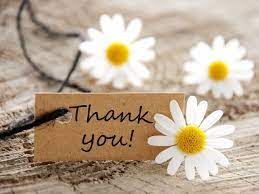